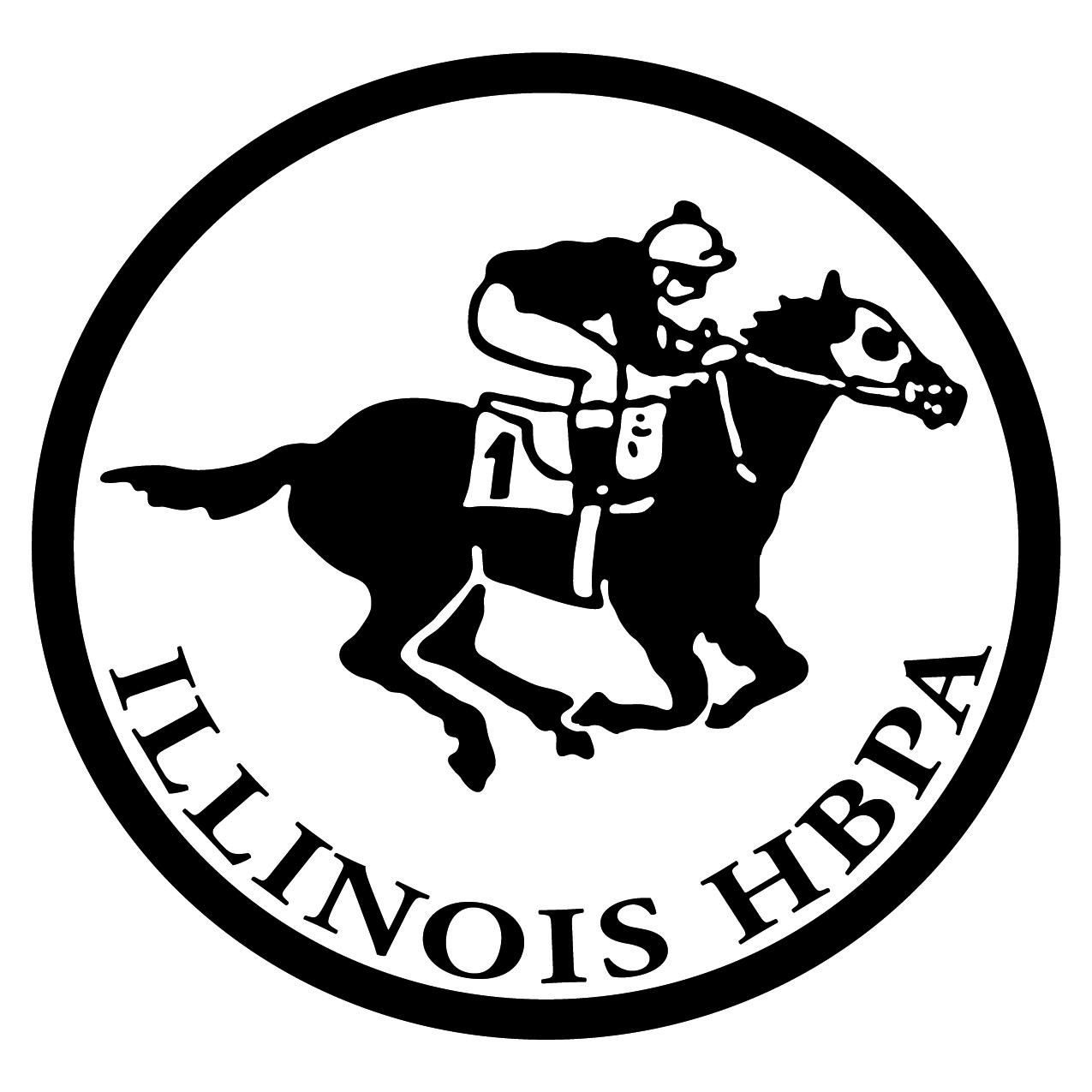 Illinois Horsemen’s Benevolent & Protective Association Inc.
About Janice Brooks
Janice Brooks has been the Secretary – Treasurer of the Illinois H.B.P.A. for the past seven years. In addition to doing an exemplary job in this capacity, she also has always had a sincere passion for animals particularly horses. Last year she realized a serious need for developing a relocation program for horses at the track that could no longer compete or needed a new career for a variety of reasons. This led her to develop our RACE HORSE LOOKING FOR A NEW CAREER program. 
 
Lanny Brooks Executive Director
Illinois H.B.P.A.
ILHBPA.com
Excellent means for communicating information
Benevolence resources readily available
Read about the association, staff, and committees 
Access condition books and race replay videos
Calendar to track races and important events
“Race Horse Looking for a New Career” Program
Our New Website
Race Horse Looking For A New Career
Horsemen Helping Horsemen
Horses For Sale
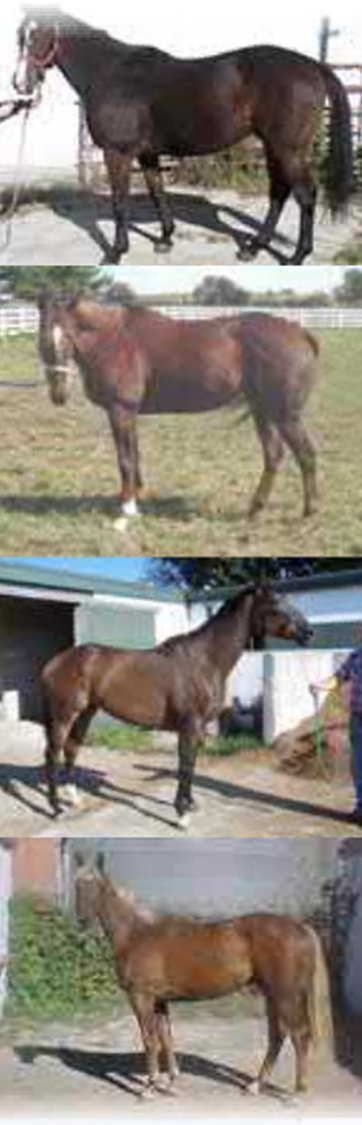 View a colorful gallery of retired horses for sale
Gives horses a chance to find loving homes
We do not accept donations, this is a service to the owners only
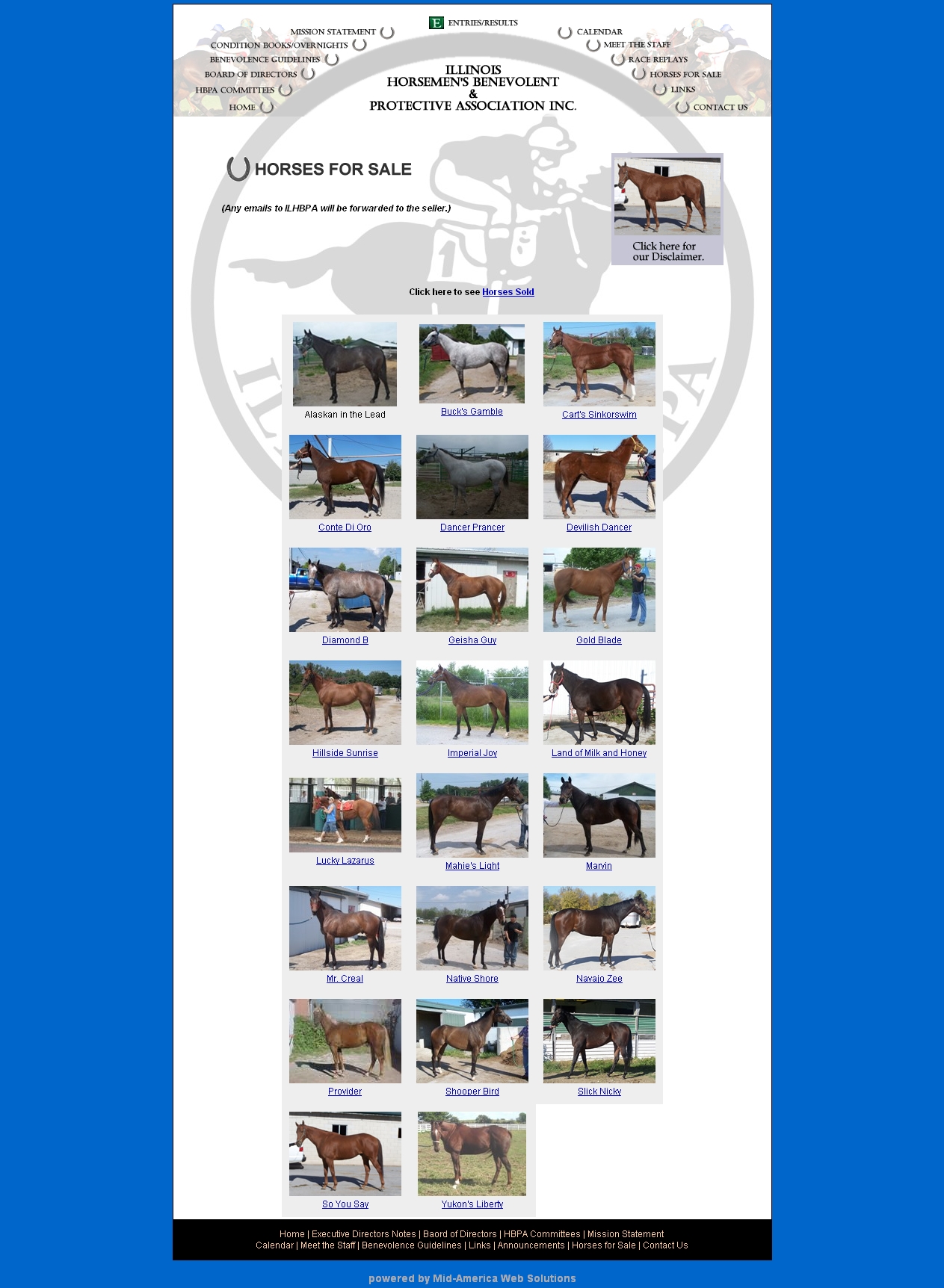 Sample Listing Page
Horse name & photo
Basic biography
Frequently Updated
Requested price
Seller contact information
Horses Sold
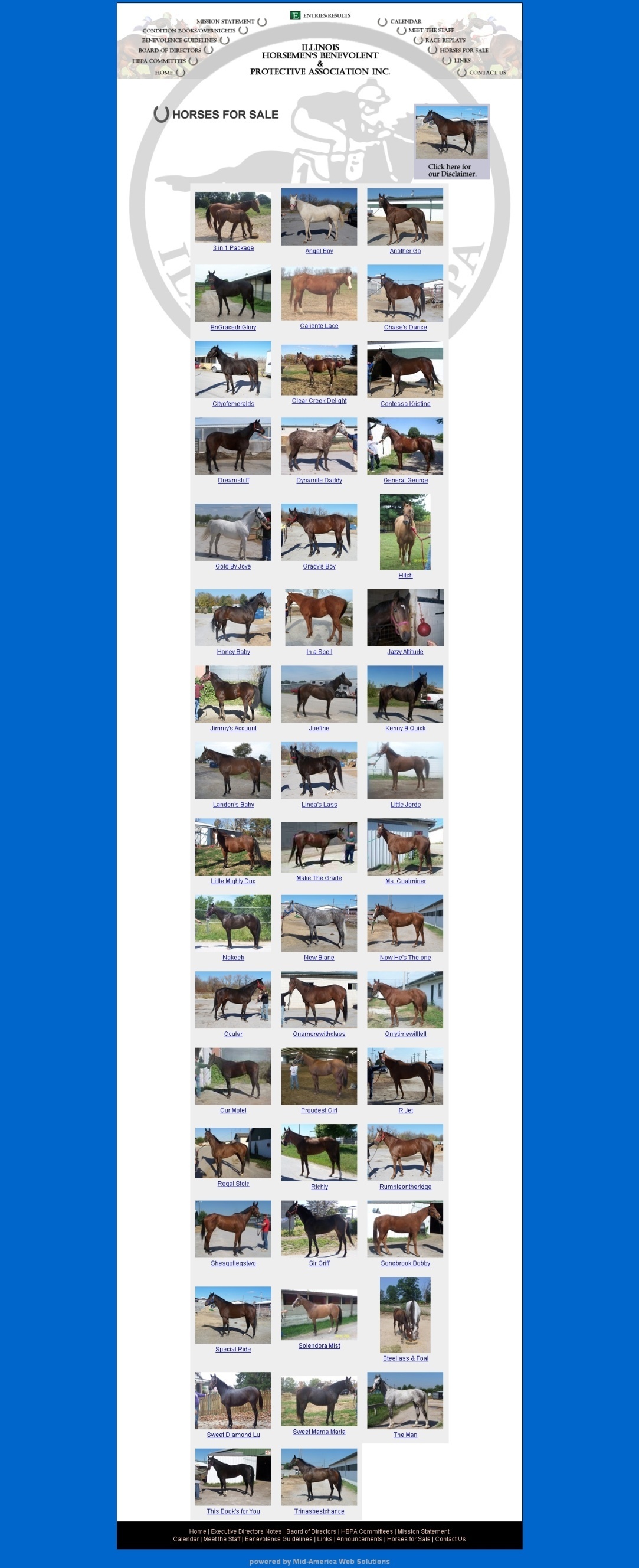 See previously sold horses’ listings
More than 60 horses have been transitioned to new homes since the project’s inception
Success Stories
Hi Guys!  Thanks to your awesome web site, Yukon’s Liberty has been sold; wanted to let you know so you could take her off your site.
Thanks so much.  Hope all is well….miss you guys.
	-Jackie

Dear Janice, I purchased two horses from your RACE HORSE LOOKING For A NEW CAREER program. I couldn't be happier with them both. Mandy was reserve champion in her last show, and Jem recently took first place in a flat class and came in 6th of 22 in a jumping event.
Thank you so much for caring so much about these horses and your wonderful program.
 	-Elise Fillpot